UNIDAD DIDÁCTICA DD9: Fertilidad Química
CURSO MANEJO Y CONSERVACIÓN DE SUELOS
PROBLEMA 1
PARTE A
Analice la conveniencia de realizar una fertilización con nitrógeno y/o fósforo sobre una plantación de Eucalyptus globulus en el SE de la Pcia de Buenos Aires sobre un suelo Argiudol típico de la Serie Balcarce.
1. Los datos físico-químicos y morfológicos del perfil modal. Señale las principales limitaciones de la Serie Balcarce para uso agrícola-ganadero. Establezca su Aptitud Forestal. Compare los datos del perfil modal con los datos del lote.
SERIE BALCARCE (Bal): Perfil Modal. Argiudol petrocálcico
Drenaje y permeabilidad: Bien drenado, escurrimiento medio, permeabilidad moderada, capa freática profunda.
Uso y vegetación: Agrícola, puede usarse para cultivos labrados. Implantación de pasturas: Trifolium repens (Trébol blanco), Lolium multiflorum (Rye grass), Festuca arundinácea (Festuca), Medicago sativa (Alfalfa).
Capacidad de uso: III es
Limitaciones de uso: Profundidad de la tosca. Leve susceptibilidad a la erosión hídrica.
Índice de productividad según la región climática: 63,1 (B); 59,8 (C). 
Rasgos diagnósticos: Régimen de humedad údico, epipedón mólico (Ap-BA), horizontes petrocálcico antes del metro de profundidad (tosca en plancha) y argílico (Bt1-Bt2), rel. % arc. > 1.2; saturación de bases, supera el 50 % en todo el perfil.
DATOS ADICIONALES. Características del Lote:
Perfil Modal: Carbono total :4,11 %
Nitrógeno 0.364 %
Las características locales del Lote de la plantación evidencian menores tenores de Ct y de Nt respecto al perfil modal, posiblemente por un uso más intensivo. El nivel de P puede considerarse medio a bajo para agricultura de cosecha. 

Respecto a la Aptitud Forestal  es un Suelo A2s: Moderadamente Apto con limitaciones por profundidad efectiva y con requerimiento de alguna práctica de control del escurrimiento por Erosión hídrica potencial.
2.Si el manejo de la plantación es el adecuado y cuáles serían las prácticas de manejo de suelos recomendadas previas a una fertilización.
Práctica Jerárquica!
DATOS ADICIONALES. Características del Lote:
Plantación: control de malezas 1 mes antes de la plantación  con glifosato; distancia 3 mx 4m (833 plantas /ha); control de malezas post plantación manual alrededor de cada planta y herbicida preemergente.
Fertilizantes: Urea (46% N) Precio 530 U$/tn - Superfosfato Triple (20% P) Precio 650U$/tn. Aplicación temprana al mes de la plantación (diciembre) en forma de corona circular a unos 20 cm del cuello, previa eliminación de malezas con azadón.
Las condiciones de la plantación son las adecuadas preparación del sitio - sistema químico sin quema de residuos - y control de malezas y hormigas. 

Respecto a las prácticas dado el potencial peligro de E.hídrica deberían ser consideradas prácticas de control del escurrimiento como terrazas, desagües vegetados y canales de desvío.
3. Si resulta recomendable fertilizar con: Nitrógeno; Fósforo; o Nitrógeno y Fósforo en función de las variables de crecimiento consideradas (Tabla 1 y Figura 1).
 Relacione dicha recomendación con los niveles de N, P y la relación C/N del suelo.
Tabla 1. Crecimiento en altura y en diámetro de base del cuello (DAC) a los 7 meses de la fertilización.
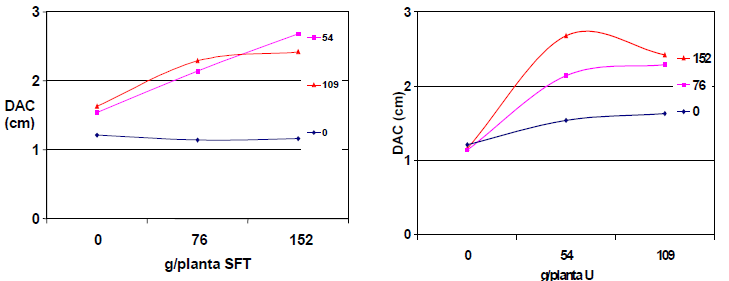 Figura 1. Efecto del P con el agregado de dosis de N.   Efecto del N con el agregado de dosis de P, sobre crecimiento en altura y diámetro a nivel de cuello.
4. Cuáles son la dosis de Urea y/o SPT de mayor respuesta a las variables de crecimiento analizadas. Dentro de ellas seleccione aquella  más conveniente: menor costo y que puede esperarse mayores respuestas con dosis más altas de N y/o P a las ya evaluadas.
Las dosis de mayor crecimiento fueron: 54-152; 109-76; 109-152.

El orden de respuesta al crecimiento es: 54-152; 109-76;109-76. 

El orden respecto al costo por ha es: 109-152; 54-152 y 109-76. 
Descartada la dosis de 109-152 por mayor costo y menor crecimiento de las tres se elige la dosis de 54-152 por mayor crecimiento pese a mayor costo respecto  a 109-76.
5. El efecto de las dosis de fertilización de Urea y/o SPT de mayor respuesta sobre la biomasa total, de hojas, tallos y ramas. Calcule la biomasa total para dichas dosis y compare.
Figura 2. Biomasa a los 8 meses de fertilización con diferentes dosis de N y P.
Biomasa Total (54-152) =  DAC 2,90= 458,34 gr/pl.
Biomasa Total (109-76) = DAC 2,62= 378,81 gr/pl.
 Biomasa Total (109-152) =  DAC 2,77= 420 gr/pl
Biomasa Total (0-0) = DAC 1,40= 116,80 gr/pl
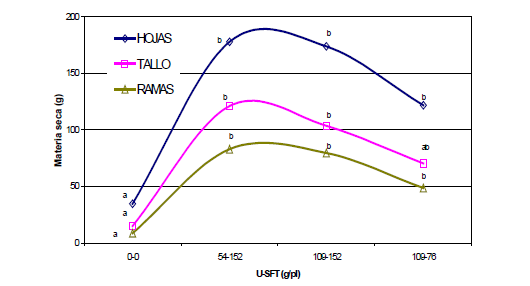 Tomando la dosis de mayor crecimiento (54-152) los mayores aumentos en biomasa se dieron en ramas> tallos> hojas. La Biomasa total  de dicha dosis fue casi 5 veces mayor que la del testigo. Las mayores acumulaciones de biomasa en ramas y en hojas podrían significar un aumento en la intercepción de la radiación, con mayores tasas fotosintéticas que se traduciría en un mayor crecimiento potencial.
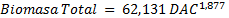 (FERTILIZACIÓN INICIAL EN Eucalyptus globulus LAB. RESULTADOS A LOS 8 MESES DE LA PLANTACION. Lupi A.M.; Ferrere P.; Fernández N. Pathaver P.)
6.Calcule para el tipo y dosis de fertilización de mayor crecimiento: 
a)la cantidad de fertilizantes a aplicar por ha

b)costo total de los fertilizantes por ha

c)costo total de los fertilizantes aplicados por ha

d)costo por kg/nutriente aplicado por ha
Considere un valor de la Urea =  530 U$S/t; Valor del SPT= 650U$S/t. 
Costo de Aplicación 12 U$S/ha.
 
e)Asumiendo que la práctica produce un incremento en el rendimiento de madera, cual es la proporción entre el costo de fertilizar y el ingreso extra por aumento de rendimiento?
 
Monte en Pie de U$$ 30/t; una densidad de 0.8 t/m3; un rendimiento de 250 m3/ha del Testigo (1er corte a los 10 años); un rendimiento de 300 m3/ha del Fertilizado (1er corte a los 10 años).
a) la cantidad de fertilizantes a aplicar por ha
0,054 Kg/planta X 833 plantas= 44.98 Kg Urea / ha.	
0,152Kg SFT/ planta X 833 Pl.= 126.6 KgSFT/ha
b)costo total de los fertilizantes por ha
Urea: 1000 kg …… 530U$S      1Kg urea …..0,53 U$S;   44,98 kg……. 23,84 U$S
 
SFT  1kg SFT ……….. 0,65 U$S;   126,6 kg SFT ………………….82,29 U$S

23,84 +82,29 = 106,13 U$S/ha
c) costo total de los fertilizantes aplicados por ha
(Asumiendo que aplica separados la urea y el SFT)
106,13 U$S/ha+ 2 *12 U$S/ha= 130,13 7U$S/ha
d) costo por kg/nutriente aplicado por ha. (Asumiendo que aplica separados la urea y el SFT)
-Costo nutrientes: Urea contenido de N 46%
1000kg urea--------460kg N
aplico 44,98  kg urea/ha ------x= 20,67 kg N
Si 20,67 kg N--------me cuestan 23,84 U$S
1 kg N-----------x=1,15 U$S/kg N
 
El SFT contiene un 20% de P
1kg SFT-----------0,2 kg P
126,6 kg SFT--------x= 25,32 kg P   que me cuestan 82,29 U$
1kg P me cuesta 3,25U$
  
-Costo de aplicación:
12 U$S  / ha / 20,67 Kg N /ha= 0,58 U$S/Kg N.
12U$S/ha / 25,32  Kg P/ ha = 0,47 U$S / Kg P.
 
Costo por Kg de Nutrientes aplicados= 1,15 + 0,58 + 3,25 + 0,47 = 5,45 U$S / Kg N+P aplicado.
e)Asumiendo que la práctica produce un incremento en el rendimiento de madera, cual es la proporción entre el costo de fertilizar y el ingreso extra por aumento de rendimiento?
Incremento de 50m3/ha x 0,8 t/m3= 40 t/ha
Si el Valor / Kg de Madera en Chacra es de 30 U$S / t, el ingreso extra por fertilizar es de 
40t/ha x 30U$S/t= 1200 U$S/ha
 
El costo de la fertilización es aproximadamente un 10% del futuro ingreso por incremento de la producción
(130.13U$S/ha y obtengo 1200U$S/ha)
7. La concentración foliar de macro y micronutrientes a los 7 meses de la fertilización respecto a los valores de referencia. Correlación entre fertilización y niveles de macro y micronutrientes.
Tabla 2. Concentración foliar de macro nutrientes y micronutrientes a los 7 meses de la fertilización
Tabla 3. Niveles adecuados y deficientes en hoja de Eucalyptus.
Nota: para pasar de gr/Kg a % multiplicar por 0,1. 
Para pasar de mg/Kg a % multiplicar por 0,0001.
Ejemplos:
P si tomamos 0,13 % como valor umbral tanto el testigo como todos las dosis están por encima.
Si tomamos N 1,13 % como umbral vemos que el testigo y algunos tratamientos están por debajo : se recomendaría   reforzar la fertilización con nitrógeno.
K muy en el límite para testigo y algunos tratamientos
Ca bien.
Mg tomando umbral de 0,15% todos por debajo. Idem S.

Micronutrientes
Fe todos por arriba del umbral. Zn ídem. Mn todo por debajo de umbral 0,03 de alta productividad ´pero por debajo de umbral mínimo 0,01.
Respecto a las correlaciones se saca del trabajo los siguientes gráficos:
PARTE B
Comparativamente analice la posibilidad de éxito de fertilizar sobre un suelo arenoso, Udipsament típico y un suelo franco arcilloso, Argiacuol típico.
Tabla 4. Características de los tres tipos de suelos: Arenoso IP: 17%(Udipsament típico); Franco IP 74% ( Argiudol típico ); Arcilloso IP 54% (Argiacuol típico).
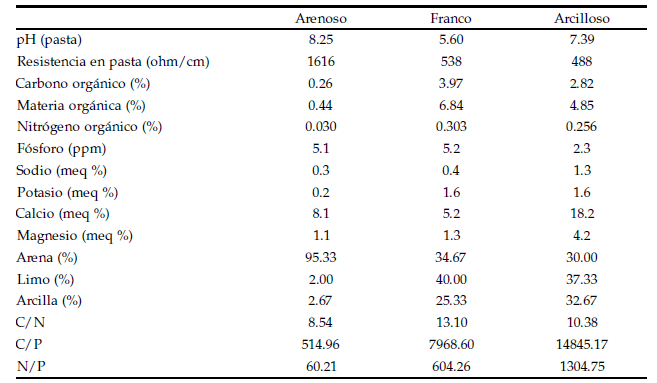 RESPUESTA A LA APLICACIÓN TEMPRANA DE FERTILIZANTE FOSFORADOS EN TRES TIPOS DE SUELOS
Acumulación y distribución de materia seca en Eucalyptus globulus (Labill.) plantado en macetas con tres tipos de suelo y fertilizado con fósforo. CORINA GRACIANO, JUAN F GOYA  & DANIEL O CALDIZ 1)
1- La Aptitud Agrícola-Ganadera y Forestal de los tres tipos de suelos (arenoso-franco-arcilloso).
Estos suelos del sudeste de la provincia de Buenos Aires poseen propiedades físicas y químicas y de fertilidad bien diferenciadas. 
Comprenden un suelo franco, de muy buena aptitud agrícola Argiudol típico), un suelo franco arcilloso (denominado arcilloso en este trabajo) utilizado principalmente para ganadería (Argiacuol típico) y un suelo arenoso desarrollado en dunas fijas, principalmente con comunidades de gramíneas, con una orientación paralela a la costa y a una distancia variable del mar (Udipsament típico) (SAGyP 1989).
 
El suelo franco es muy apto para la agricultura, con un índice de productividad de 71, que corresponde a tierras con aptitud agrícola de alta productividad y que es descripto como apto para Eucalyptus globulus por Culot (2000), ya que cuenta con textura y estructura superficial favorables, adecuada retención de humedad y fertilidad natural (SAGyP 1989).

 El suelo arcilloso posee un índice de productividad de 54 y corresponde a tierras con aptitud agrícola ganadera, aunque debido a su deficiente drenaje es un suelo marginal para la agricultura; no obstante, es muy utilizado para implantar pasturas. Es considerado poco apto para Eucalyptus globulus por Culot (2000). 

El suelo arenoso posee un índice de productividad de 17 y corresponde a suelos con aptitud ganadera. Este suelo excesivamente drenado no es apto para la agricultura y es considerado poco apto para Eucalyptus globulus por Culot (2000).
2. Las características del Lote de la Serie Balcarce con las características de los tres tipos de suelos con especial atención a la relación de nutrientes. Establezca en función de ello a qué tipo de suelo se asemeja más el Lote de la Serie Balcarce.
Nota: el diagnóstico de fertilidad temprana se hace sobre los primeros 20 cm de suelo. Por consiguiente la profundidad efectiva de Balcarce no influye en éste análisis comparativo y respecto a la pendiente la realización de prácticas de conservación ´pueden contrarrestarla. Por consiguiente en la comparación planteada debe tomarse en cuenta los aspectos de los 1ros 20 cm sin considerar el riesgo de erosión.

El Lote de Balcarce con el suelo Franco tiene similitudes en cuanto a su aptitud agrícola y otros caracteres como  textura superficial y pH. El Nt total se encuentra algo por debajo y el P algo por encima. La relación N/P  es similar ( 600 ). 

El arenoso presenta diferencias notables con el Lote Balcarce (muy poco Nt y P alto) pero la relación N/P es muy baja ( 60).

 El arcilloso presenta diferencias en textura y pH. De aptitud agrícola más limitada. La relación N/P es muy alta ( 1500).
Con las diferencias del caso analizando la posible respuesta a una fertilización el Suelo Franco puede asemejarse más al Lote de la Serie Balcarce.
3.  Los niveles de respuesta a la fertilización fosforada con SFT  (sin agregado de Nitrógeno) entre los tres tipos de suelos. Explique en razón de que característica/s del suelo es de esperarse o debe considerarse una fertilización fosforada temprana sin el agregado de N.
Figura 3. Materia seca total acumulada de Eucalyptus globulus para las aplicaciones de 0 g (rombos), 6 g(cuadrados), 12 g (triángulos) y 24 g (círculos) de superfosfato triple de calcio, en tres tipos de suelo. En la última fecha, letras diferentes indican diferencias significativas (P < 0.05). En las fechas restantes hubo diferencias significativas entre los tratamientos en ninguno de los suelos.
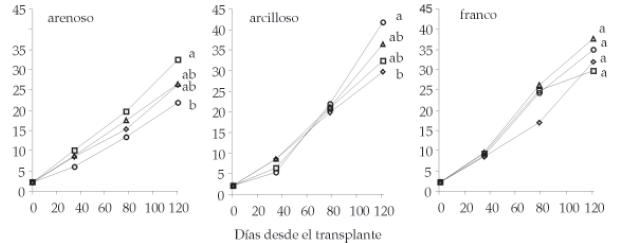 Los resultados observados  (Figura 3) para el suelo arenoso podrían atribuirse al muy bajo contenido de nitrógeno total y al alto contenido de fósforo. 

Los resultados observados para el suelo franco podrían indicar que el contenido de nitrógeno y fósforo  no son limitantes para el crecimiento sobre este suelo; por lo tanto, la adición de fósforo no redundó en mayor acumulación de materia seca. 

Las diferencias encontradas entre los tratamientos en suelo arcilloso indicarían que, en este caso, el fósforo resultó limitante y la respuesta positiva a su aplicación se debió al adecuado contenido de nitrógeno total y al bajo contenido de fósforo . Por lo tanto, en este caso la materia seca aumentó a medida que se incrementó la dosis de fósforo. 

De acuerdo a los resultados obtenidos, se puede mencionar que existiría un gradiente de respuesta a la fertilización relacionada con el tipo de suelo, que va del suelo arenoso con bajo contenido de nitrógeno (N/P = 60.2), el suelo franco con una relación N/P 604.3, hasta el suelo arcilloso con una N/P de 1304.8 .
4. Si los resultados y conclusiones obtenidas al agregado de fertilizantes en etapas tempranas de la plantación no resultan contradictorias entre los trabajos de investigación considerados.
Los resultados no resultan contradictorios según surge de la comparación de la figura 1 y de la figura 3. Resulta importante tener en cuenta para la recomendación de una fertilización fosforada la relación N/P. 

Si la fertilización fuera nitrogenada en general para niveles medios y altos de P habría respuesta. 

La fertilización nitrogenada y fosforada  encuentra respuesta aún en  niveles medios y medios altos de Nt y P.
PROBLEMA 2
Analice la conveniencia de realizar una fertilización con nitrógeno y  fósforo sobre una plantación de Eucalyptus  grandis en el NE de la Pcia de Entre Ríos  sobre un suelo Hapludol fluvéntico de la Serie Mandisoví (INTA).
Drenaje
Moderado a imperfectamente drenados (las concreciones de hierro-manganeso datan probablemente de la época de la sedimentación); escurrimiento superficial moderado. Permeabilidad rápida en el epipedón y muy lenta en los horizontes subsuperficiales. Napa freática profunda. Grupo hidrológico C.
Erosión
La serie Mandisoví se encuentra levemente erosionada, y tiene moderado peligro a la misma.
Observaciones: compactación superficial
1-Los datos físico-químicos y morfológicos del perfil modal. Señale las principales limitaciones de la Serie Mandisoví para uso agrícola-ganadero. Establezca su Aptitud Forestal. 

2- Si el manejo de la plantación es el adecuado y cuáles serían  las prácticas de manejo de suelos recomendadas previas a una fertilización.
Replantación: en el mes de octubre, con una densidad de 1111 plantas /ha (3x3) de E. grandis, control mecánico de malezas y rebrote de tocones con glifosato sobre la tala rasa de un monte de baja productividad de la misma especie y posterior quemado de los residuos.
Aptitud: USDA IVws de aptitud ganadera agrícola
La quema de los residuos constituidos por el mantillo y por los restos que quedan de la tala rasa: despuntes, ramas, hojas y corteza en algunos casos a los fines de facilitar la replantación afectan la productividad del lote. Estos residuos culturales aumentan el contenido de materia orgánica, mejoran la retención de humedad y provisión de nutrientes, aumentan la CIC y actúan como buffer contra la compactación y la erosión. 
Particularmente en la Serie Mandisoví  estos aspectos resultan muy importante de mejorar. Se recomienda entonces un manejo del residuo de la tala rasa mediante escollerado sin quema y de ser posible la dispersión de los residuos mediante maquinarias tales como rolos y picadoras. En este caso se debe prestar especial atención al control de hormigas.
3- Si resulta esperable una respuesta a la fertilización con Nitrógeno o Nitrógeno y Fósforo en función de las variables de crecimiento consideradas. Relacione dicha recomendación con los niveles de N, P y la relación C/N del suelo.
NIVELES RESPUESTA A APLICACIÓN TEMPRANA DE FERTILIZANTES EN LOTES CON QUEMA DE RESIDUOS
(Replantación de Eucalyptus grandis: efectos de la quema de residuos y fertilización en suelos arenosos del noreste de Entre Ríos. Revista de la Facultad de Agronomía, La Plata 102(1),1997. F. Dalla Tea)
 
Tabla 1. Efectos de la fertilización sobre el diámetro a la altura de pecho (DAP), área basal ( AB) y % de dominados*  a los 45 meses en una replantación de E. grandis.
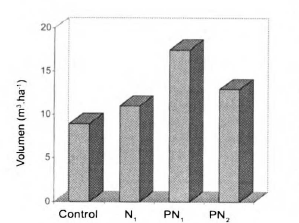 Figura 1. Efectos de la fertilización sobre el crecimiento volumétrico de la replantación de E.grandis a los 45 meses.
Control = Testigo. N1 = 75 gr / planta de Urea. PN1 = 75 gr / planta de Fosfato diamónico. PN2 = 150 gr / planta de Fosfato diamónico.
El Perfil modal presenta un nivel muy bajo de P (4 ppm). Las cenizas provenientes de la quema puede aumentar el nivel de éste nutriente (ver trabajo de Dalla Tea) aunque con una distribución heterogénea debido a la variación producida en sectores que no se han quemado. El P proveniente de las cenizas puede ser rápidamente absorbido o perderse por lixiviación o arrastre (a diferencia del P de los residuos que puede liberarse lentamente). Respecto al Nt (0,12%; el alumno lo puede calcular a partir del dato de M.O. y de la relación C/N del perfil modal) el contenido en el suelo es bajo y esta situación se ve agravada más aún por el quemado del residuo que puede ocasionar la pérdida del 90% del N presente.
(Algunos datos: un rendimiento de 400 m3/ha exportan en la tala rasa 220 kg N/ha y 30 kg de P /ha. Entre hojas y ramas más hojarasca acumulada el contenido de N y P de ese residuo es de 274 kg N/ha y de 12,5 Kg de P/ha).
Los bajos valores de N y P del perfil modal sumado al manejo del residuo y el análisis de la Tabla 1 donde se evidencia una respuesta de las variables de crecimiento (en especial el DAP ) al agregado de fertilizantes con N y P, indican la necesidad de fertilización de ambos elementos en forma combinada. También surge del análisis de la Tabla 1 la no respuesta de las variables de crecimiento respecto al testigo con el agregado  solo de N. Esto no invalida la necesidad de N. En el caso del agregado de Urea es posible que no haya podido expresarse por los bajos contenidos de P del suelo. Respecto a la respuesta al  agregado solo de P -con los bajos niveles de N del suelo  - los datos de la tabla 1 no nos dan respuesta pues no se ha evaluado la fertilización fosforada. No obstante si se calcula la relación N/P que surge del cociente 0,12% N / 0004% de P da un valor = 300; el Problema 1 Parte 2 establece que es muy baja esa relación para pensar en respuesta solo a P en suelos arenosos.
 Nota: normalmente se encuentra en otros trabajos una respuesta al agregado de P -si la relación N/P es alta- y en menor medida de N.
La fertilización entonces puede compensar las pérdidas de nutrientes producidas por el quemado, lograr un  crecimiento inicial más rápido y mayor cobertura  con mayor producción de madera ( Figura 1 ) o bien acortar el ciclo de corte. Otro efecto importante es el incremento de M.O. ( 0,6 % a los 4 años de fertilizado ) que atenúa el efecto del quemado y mejora las variables físico-químicas del suelo ( CIC, retención de humedad, compactación, otras ).Además aumenta la uniformidad de las variables dasométricas en una plantación (ver en tabla 1 menor % de individuos dominados con fertilización fosforo-nitrogenada ). La cantidad de P aplicado se mantiene en niveles altos (12 ppm) aún 4 años después de la aplicación del fertilizante.
4- Calcule el costo por kg de nutrientes para la alternativa de fertilización más conveniente de las tres evaluadas en función de los resultados obtenidos en la Tabla 1 y en la Figura 1. Para ello considere: un rendimiento del Testigo de 250m3/ha (1er corte a los 10 años); una densidad 500kg/m3; un valor del monte en pie de U$S 30 / t; costo del PDA 550 U$S/t; costo de aplicación del fertilizante U$S 30/ha y un incremento en volumen de madera de la fertilización seleccionada respecto al testigo del 30% del incremento estimado al 4 año  de la plantación proporcional - Figura 1
Del análisis de las variables de crecimiento y el volumen de madera producido a los 4 años de la fertilización se concluye que los resultados obtenidos por la fertilización con Urea respecto al testigo no se justifican (no son significativas) por el agregado de N respecto al testigo. Ambas dosis de fosfato diamónico presentan diferencias significativas respecto al testigo que justifican su aplicación pero no presentan diferencias entre sí. Por lo expuesto se realizará el cálculo de la Eficiencia mínima y probable con la dosis menor de fosfato diamónico pues la dosis mayor de dicho fertilizante tiene mayores costos que no justifican su utilización.
Nota: según el autor (Dalla Tea) dosis altas de fósforo y nitrógeno pueden provocar una disminución de crecimiento atribuible a la mayor competencia de malezas o bien problemas de toxicidad en las raíces al aplicar fertilizantes de alta solubilidad como el fosfato diamónico.
PDA  contiene 18% de N y 20% de P
100 Kg PDA ------------------------18 Kg N---------------20Kg P.
U$$ 550----------1000 kg----------180 Kg N-----------------200 Kg P.
1 Kg N= 550/180= U$S 3,05               			
1 Kg P = 550/200= u$S 2,75
 
Dosis
75 gr/Planta PDA X 1111Plantas /ha = 83,32 Kg PDA/ ha
 
Entonces:
83,32 Kg PDA= 15 KgN/ha=16,66 Kg P/ ha
 
Costo aplicación N+P= U$S30/ha/(15 kg N+16,66KgP/ha)= 30U$S/31,6 Kg N+P/ha=0,94U$S/ha
 
Costo total de N+P aplicado= U$S 3,05 N+U$$2,75 P+0,94 U$S= U$$ 6,75/Kg N+P aplicado.
Incremento de Rendimiento :
De figura 1
A los 4 años 12 m3/ha Testigo
A los 4 años 20 m3/ha con PDA. ( más 66,6% )
 
Incremento  a los 10 años =  30% del incremento a los 4 años respecto al testigo.
= 66,6%X0.30= 19,98%
U Testigo = 250 m3/ha
U  PDA= 250 m3/ha X 1,1998=299 m3/ha

Entonces:
Incremento de U PDA respecto al Testigo= 299-250= 49,9 m3/ha
Ahora:
49,9 m3/ha X 500kg/m3= 24.950 kg de madera/ha
Valor del monte en pie 30USS/t
Ingreso extra: 24,95 t/ha x 30 U$S/t = 748,5 U$S/ha
5- Conclusiones
La recomendación en general para la preparación de los sitios a replantar, principalmente en aquellos suelos de textura mas arenosa, es la de evitar la quema de residuos y mantener los mismos sobre el sitio en escolleras. La fertilización contribuye a reponer parte de los nutrientes que pueden perderse durante la quema y las plantaciones y las replantaciones en general responden positivamente a esta práctica